Students Writing for Professional Practice: 
Collaboration of Faculty, Practitioners and Writing Specialists Produces Results
Susan Conrad, Ph.D.
Portland State University
William Kitch, P.E., Ph.D.
Cal Poly Pomona
Timothy Pfeiffer, P.E.
Foundation Engineering, Inc.
Tori Rhoulac Smith, P.E., Ph.D.
Howard University
John Tocco, J.D.
Lawrence Technological University
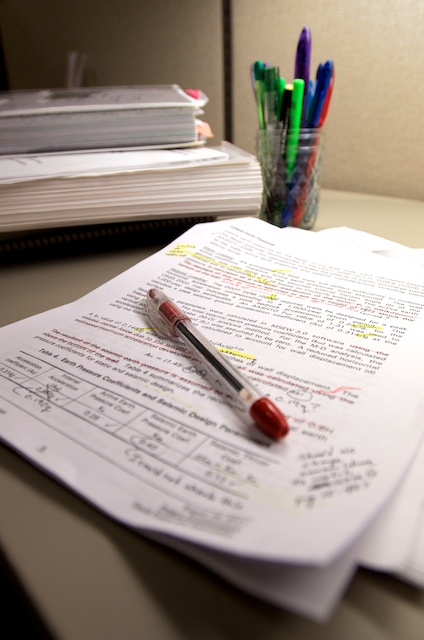 ASEE 2015 - Seattle, Washington
Communication Across the Divisions I: Communication in Engineering Disciplines
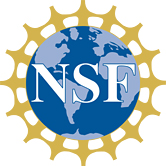 1
Can we help civil engineering students be better prepared for writing in industry  
without major curriculum changes?
?
Mentoring in the workplace
Writing courses (composition, 
tech writing)
Typical courses
little, if any, writing instruction
writing = “style”  and engineering = calculations
no differentiation of academic vs. workplace writing 
Our vision: courses that...
integrate writing and civil engineering practice
teach that accuracy, precision, and comprehensibility 
are as important in words as in calculations
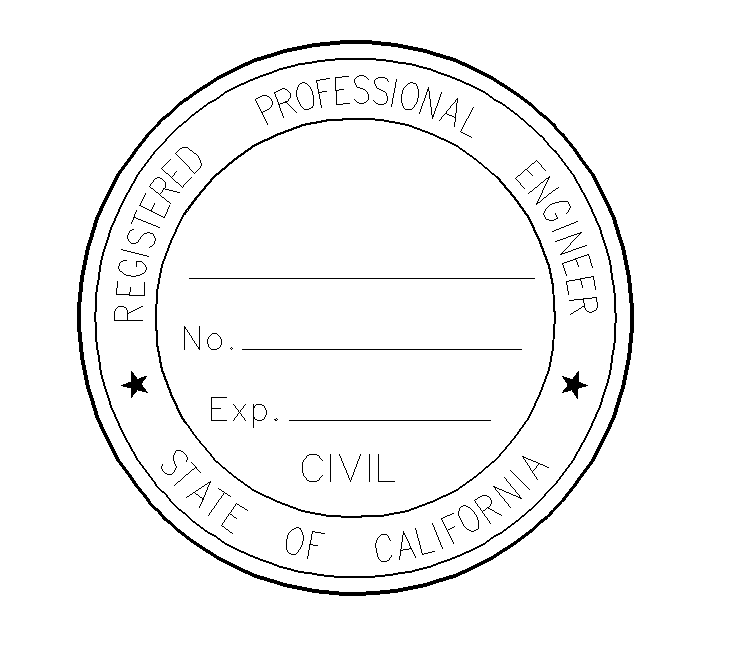 2
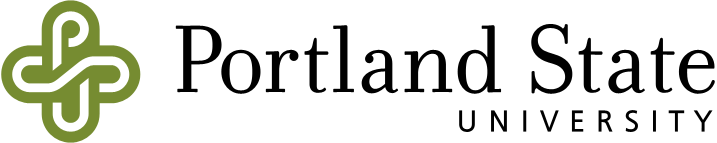 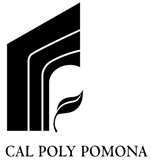 The Civil Engineering Writing Project
Highlights in this presentation
Analysis 
Direct instruction tied to the practice of civil engineering
The team
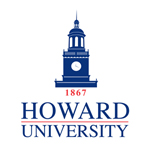 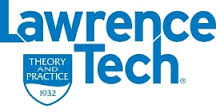 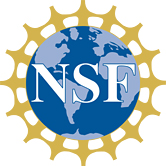 3
Practitioner texts from 50 firms & agencies
Student papers from 
30 courses at 5 universities
Analysis of Writing
Organization, vocabulary, 
grammar features,  grammar/punctuation errors, and holistic effectiveness
Interviews:  
Practitioners,
students, and 
faculty
What student writing features are especially problematic 
for engineering practice?
Features of the Analysis
Practitioner texts from 50 firms & agencies
Student papers from 
30 courses at 5 universities
Analysis of Writing
Organization, vocabulary, 
grammar features,  grammar/punctuation errors, and holistic effectiveness
Interviews:  
Practitioners,
students, and 
faculty
What student writing features are especially problematic 
for engineering practice?
Features of the Analysis
Comparing texts by many practitioners and many students
Universities cover diverse students
Practitioner texts from 50 firms & agencies
Student papers from 
30 courses at 5 universities
Analysis of Writing
Organization, vocabulary, 
grammar features,  grammar/punctuation errors, and holistic effectiveness
Interviews:  
Practitioners,
students, and 
faculty
What student writing features are especially problematic 
for engineering practice?
Features of the Analysis
Multiple text characteristics and holistic effectiveness
Analyses by linguists and practitioners (faculty grade as usual)
Practitioner texts from 50 firms & agencies
Student papers from 
30 courses at 5 universities
Analysis of Writing
Organization, vocabulary, 
grammar features,  grammar/punctuation errors, and holistic effectiveness
Interviews:  
Practitioners,
students, and 
faculty
What student writing features are especially problematic 
for engineering practice?
Features of the Analysis
Multiple perspectives to interpret analyses and identify problems
Practitioner texts
from 50 firms & agencies
Student papers from 
30 courses at 5 universities
Analysis of Writing
Organization, vocabulary, 
grammar features,  grammar/punctuation errors, and holistic effectiveness
Interviews:  
Practitioners,
students, and 
faculty
What student writing features are especially problematic 
for engineering practice?
Development of new teaching materials
Development of new teaching materials
3 major types: 	Genre-based Units
	Language Units
	Grammar/Mechanics Lessons
Faculty (engr or ling) draft units – practitioners comment on drafts
Written units and webcasts
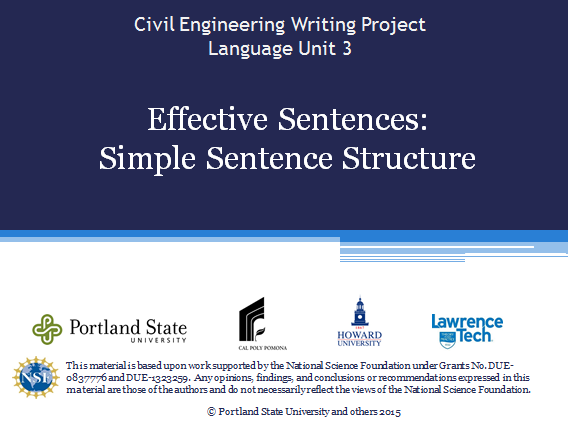 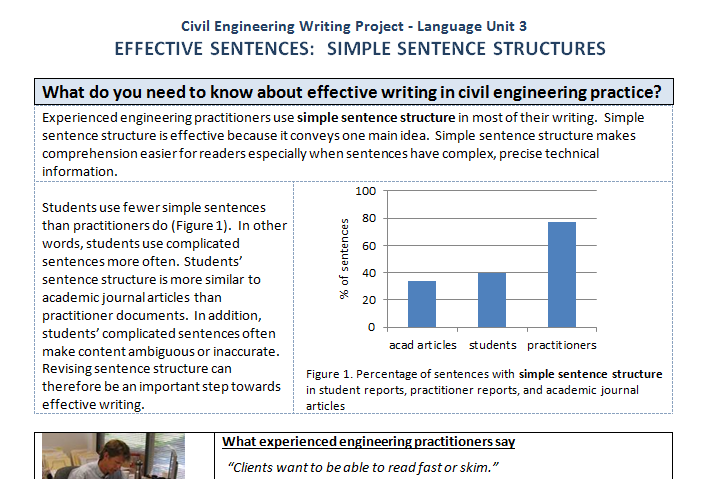 Development of new teaching materials
Connect to engineering content and practice
Provide direct explanation and instruction
Effective Simple Sentence Structure
Practitioner quotes explain reasons
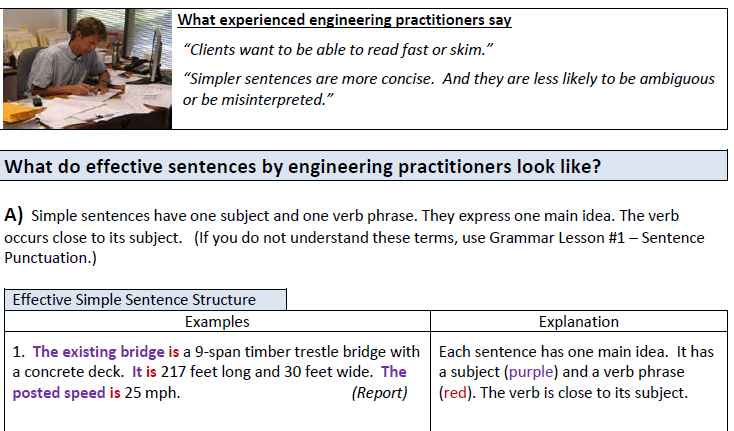 Examples of practitioner writing
Explanations
11
Word Choice
Specific techniques
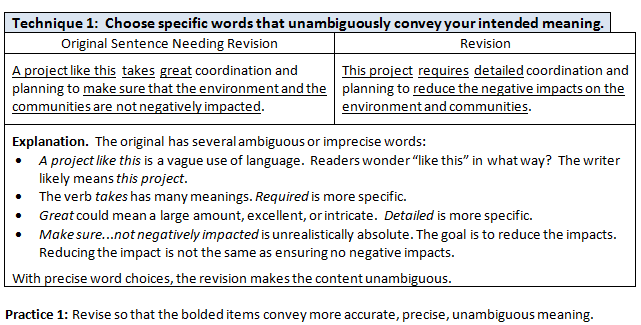 Explained
Emphasizes precise, accurate meaning, not “style”
Exemplified
12
Development of new teaching materials
Confront student misconceptions
Word Choice
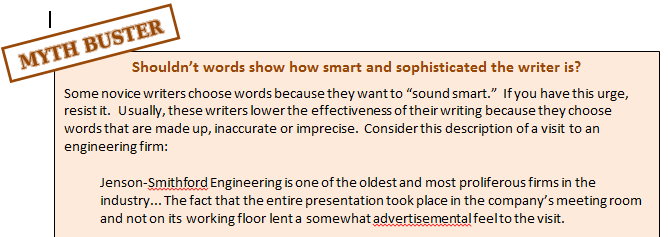 ...one of the oldest and most proliferous firms...
...a somewhat advertisemental feel...
Not a word!
Botany – plant propagation!
Practitioner texts from
50 firms & agencies
Student papers from 
30 courses at 5 universities
Analysis of Writing
Organization, vocabulary, 
grammar features,  grammar/punctuation errors, and holistic effectiveness
Interviews:  
Practitioners,
students, and 
faculty
What student writing features are especially problematic 
for engineering practice?
Development of new teaching materials
Use of materials in CE courses, 
new student writing
First full term of piloting
3 universities, 8 courses (first-year and senior-year)
varied use: 	class workshop
	homework + questions in class
	posted on website for homework
2 genre units, sentence structure and word choice units
16
Piloting Results
Statistically significant improvement in all quantitative measures
17
First Sentences of Field Observation Memos
Pre-intervention
1.	No context
	Our hosts at the site were Lisa Wang, Doug Jones, Luis Fernandez....
2.	Too broad
	Within the field of civil engineering, there are many different types that go into
	the field...
 

Post-intervention	
Team Delta from the CEE101 Introduction to Civil and Environmental Engineering class visited Mercy Hospital at 4298 NW Franklin Park Rd on Thursday November 10th, 2014. The purpose of the visit was ...
18
Word Choice – first-year students
(Examples from Field Observation Memo conclusions)
Pre-intervention (vague words underlined)
...amazing weather...a lot of knowledge about engineering.... 
 ...you learn a lot more actually going out and seeing how things are done.

Post-intervention (more specific words underlined)	
This trip to the Tilikum Crossing was informative about the construction and planning portion of civil engineering. Also, it offered me a look at the engineering work being done in the city.
19
Student comments after use of  sentence structure and word choice units
The information in today’s class that made the biggest impression on me was...
how precise engineering writing has to be.
that professional engineering writing had such simple sentences.
that we don’t need to be wordy to be a good writer.
how different CE writing is than what I have learned in my English classes last year.
20
The team:  individual and shared expertise
CE Practitioners:  The industry
The impact of 
language in industry
Civil engineering
Applied Linguists
Functions of language 
Meta-language
Teaching writing
CE Faculty
The students
The department
Courses
Academic setting
21
Additional benefits for team members
Engineering faculty
Teaching materials – Want to help pilot? 
Courage to teach writing – It isn’t about the writing; it’s about the practice of civil engineering.
Practitioners
Vocabulary to talk about writing
Techniques for review (mentoring as teaching)
Workshops for firms
Applied Linguists
Research with specific, useful applications
22
Acknowledgements
Thanks to
Students and faculty in Civil and Environmental Engineering at Portland State University, Cal Poly Pomona, Howard University, and Lawrence Technological University.
Students in the Portland State Dept of Applied Linguistics who have contributed to corpus formatting and analysis.
Engineers at 	David Evans and Associates
Don Cushing Associates 
Foundation Engineering, Inc.
Quincy Engineering, Inc.
Parsons Brinckerhoff 
Oregon Dept. of Transportation
City of Portland
Kleinschmidt
and others.
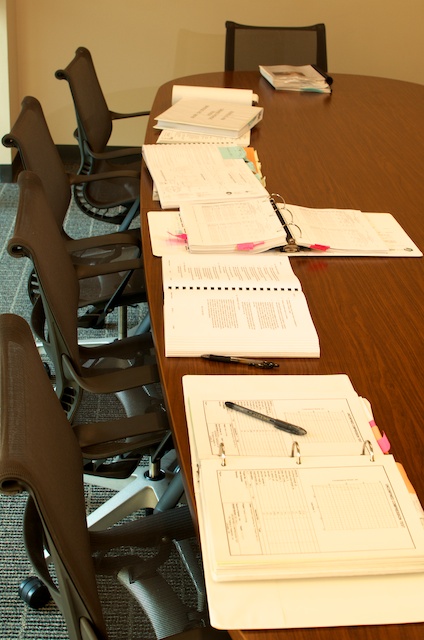 Partial support for this project is provided by the U.S. National Science Foundation (awards DUE-0837776 and DUE-1323259).  All opinions, findings, and recommendations expressed in this material are those of the 
author and do not necessarily reflect the views of the 
National Science Foundation.
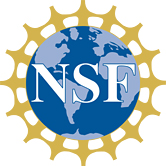 23